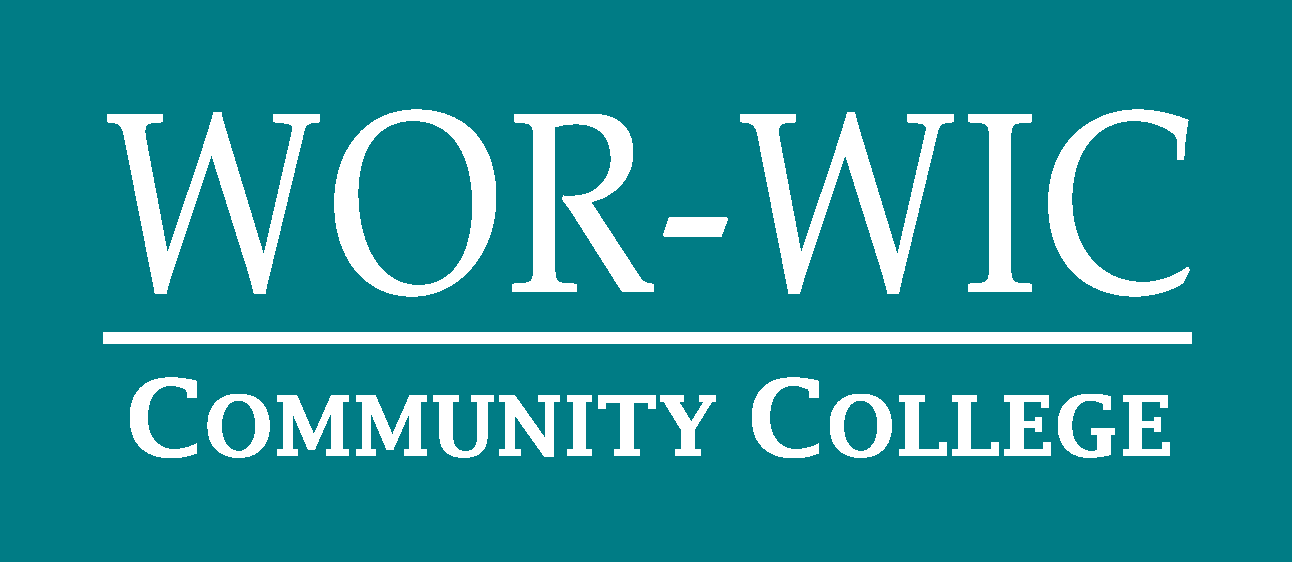 CACSIN
Center for Academic and Career Success in Nursing
Wor-Wic Community College
NSP II 16-126 (July 2015- June 2020)

Brenda Mister, EdD, MS, RN, Department Head & Professor
Pamela Budd, MS, RN, Assistant Professor (former CACSIN Coordinator)
Yvonne Azeltine, BSN, RN, CACSIN Coordinator
Acknowledgements
The Center for Academic and Career Success in Nursing Initiative is supported via the Nurse Support II grants from the Maryland Higher Education Commission and the Maryland Health Services Cost Review Commission

The financial support from the Pathways: Enhancing Successful Completion of the BSN, an awarded planning grant (18-130) also assisted with the development of collaborative partnerships with four-year universities. This NSP II grant was made possible by the Maryland Higher Education Commission and the Maryland Health Services Cost Review Commission
CACSIN Overarching Goals
Recruit and admit qualified pre-nursing students, and retain them from semester 1 through the final semester of the ADN year.
Prepare all nursing graduates for first-time success on the NCLEX-RN examination.
Augment and encourage seamless pathways for pursuing an education beyond the associate degree.
Provide support and resources for                                         transition into the health care workforce.
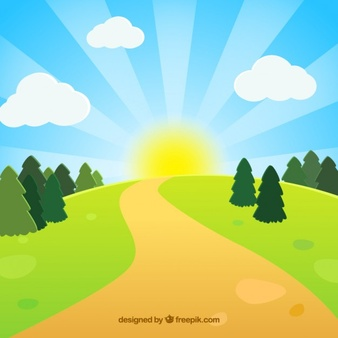 CACSIN 3 Tier Implementation Process
Tier I: Pre-Nursing Outreach Program
Tier II: Retention and Success in Nursing Initiative
Tier III: Career Readiness for the Nursing Professions Initiative
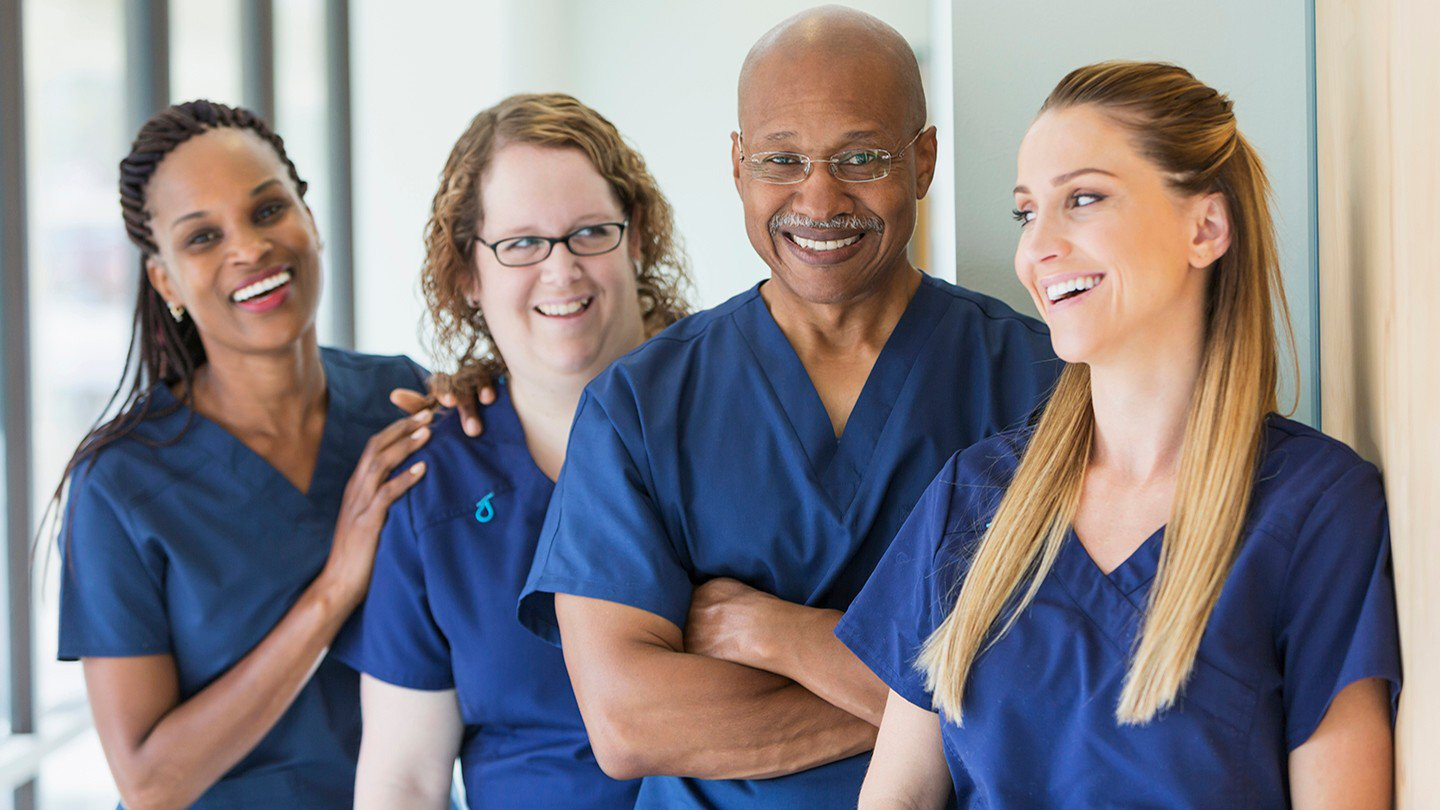 Tier I: Recruitment/ Pre-Nursing Outreach
Speak with high school students, encourage science courses, and emphasize having a clean background check/ host tours of Shockley Hall & Nursing Dept.
Visit local healthcare venues/ higher education fairs to present what Wor-Wic Community College can offer to their employees
Hold Pre-Nursing Information Sessions to explain course work, clinical, and employment potential (required for applicants)
TEAS test prep workshops
Administration of the TEAS VI to incoming admitted beginning CPN cohorts
PNSP (Pre-Nursing Success Program)
Tier II: Retention and Success
Implement PASS (Peer Assisted Study Sessions) for nursing courses and have referral guidelines
Individualized advisement/tutoring for students
Ensure that CACSIN Coordinator is a visible part of the Nursing Department and the campus at large
CACSIN Coordinator will be an approachable guide for nursing students who need an advisor for problem solving
Work with Exam Soft on line testing platform to give students a visual and tactile memory of the NCLEX testing platform
Tier II: Retention and Success
PassPoint PN and RN learning platform (LWW); now switching to ATI Learning System
Use end-of-course testing to obtain data on students and courses. HESI, ATI, PassPoint
Workshops for current nursing students: Final exam reviews; film presentation, The Immortal Life of Henrietta Lack; poster presentations for social media etiquette and infamous contributors in medical history (also for pre-nursing and all college students)
Professional development workshop for graduating ADN students on job application process, interview techniques, dressing for success and continuing their education for life-long learning
Tier III: Career Readiness
On campus representation and presentation by 4-year universities that offer the RN to BSN and advanced degrees
Individual counseling and readily available information for students regarding the RN to BSN and higher.
Scholarship information available to students.
Standardized exams to assess for NCLEX readiness
NCLEX-RN Prep Boot Camp Week with NCLEX-RN Live Review
Tier III: Career Readiness
Higher education and career fairs in collaboration with Student Services Dept. at least once per year, and offered separately for health career majors in addition
Collaborative partnerships with 4-year universities for transition and transfer to RN to BSN programs/ more ‘in the works’
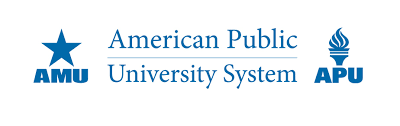 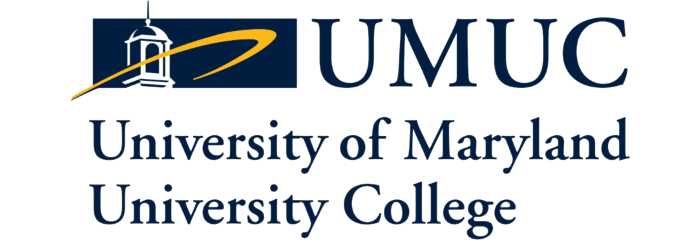 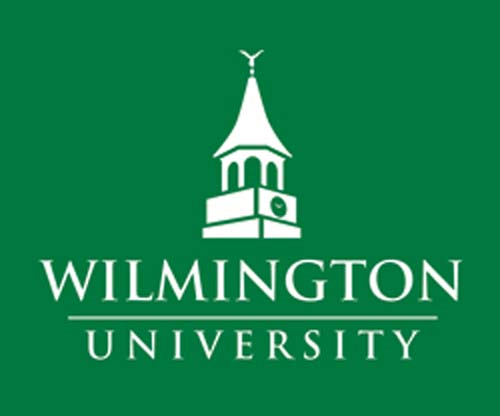 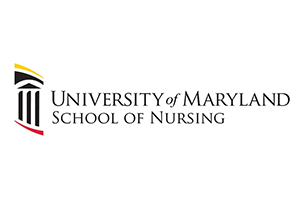 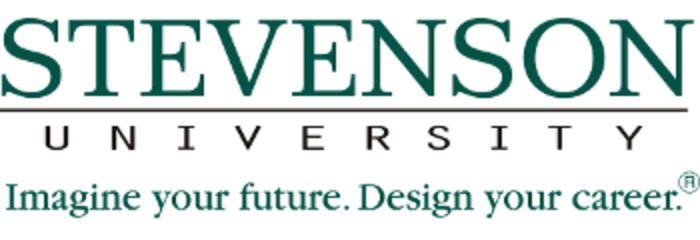 What are the Results? The Good News
75-100% course pass rate of those who attend the PASS/ tutoring study sessions (more than 3 sessions), depending upon the course
Greater than 300 pre-nursing students currently in advisement
First year (CPN program) completion rate FY 18= 76.3%; retention per NLN = >90%
Second year (ADN program) completion rate FY 18= 87.5%; retention per NLN= >90%
Year 1 to Year 2 progression rate FY 18= 70%
49% of FY 18 ADN graduates enrolled in a RN to BSN program within one year of graduating from Wor-Wic
NCLEX-PN Pass Rates FY 18= 97.22%
NCLEX-RN Pass Rates FY 18= 79.41% (Not as hoped)
The Not So Great News!
Very hard to get nursing students to attend any extra activities 
Not all students will go to PASS or meet with CACSIN Coordinator. Many of the students who need to attend the PASS sessions and/or tutoring are the very ones who don’t show up or respond to CACSIN Coordinator’s messages
Attendance at sponsored events that are not mandatory is low
Retention and program completion rates have room for improvement
NCLEX-RN first-time pass rates still marginal
What has Worked?
Anecdotal statements from past students show a tremendous advantage to PASS and the mentoring from the CACSIN Coordinator in their personal success.
Retention/ program completion has increased some, particularly for LPN transfer students
Many ADN graduates pursue their RN to BSN and several have pursued advanced degrees
Scheduled visits by colleges and universities have dramatically increased the students’ interest in pursuing degrees beyond the ADN
Changes to CPN and ADN Programs Since Beginning of CACSIN
Study of TEAS results and progression of admitted CPN students through nursing program since 2014 prompted proposal for change in admissions criteria. New criteria approved and implemented for all applicants applying for fall 2019 admission.
Professional development for all nursing faculty on test item development and revision of all exams in nursing courses to better prepare students for the NCLEX-RN
Critical examination of all course curricula to assess for content saturation with revision of assigned content and skills
Expansion of ADN year only by 16 seats and development of LPN to ADN Pathway to allow for LPNs to return to school for their ADN, then continue to RN to BSN
Thank you for allowing us to share our CACSIN program with you.
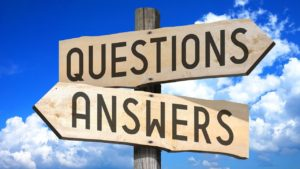